Monitoring and Evaluation: Family Planning Programs
[Speaker Notes: This module covers the M&E of FP programs.]
Session Objectives
Be able to apply basic M&E concepts (frameworks, indicators, etc.) to family planning (FP)  programs
Be able to summarize the main issues in M&E of FP programs from post-Cairo and MDG perspective
Be able to summarize the M&E issues for FP integration and quality of care programs.
[Speaker Notes: By the end of this sessions you should be able to:
Apply basic M&E concepts (frameworks, indicators, etc.) to FP programs.
Summarize some of the main issues in M&E of FP programs from historical perspective.
Summarize current issues in FP integration and Quality of Care for monitoring and evaluation.]
Session Overview
Background on FP and current context
FP framework
FP Indicators
Monitoring quality of care
Evaluating the impact of quality
Integration of FP into other health programs
[Speaker Notes: The session covers a number of topics as shown on this slide. We will begin with an the background of FP and how the International Conference on population and the Millennium Development Goals have shaped FP. Then we will look at a general framework for the M&E of family-planning programs. We will then review important indicators used in FP programs including contraceptive prevalence and unmet need, again through an exercise. We will then go through an example of applying some of the general M&E concepts that have been introduced so far in this workshop in the context of monitoring the quality of care and evaluating its impact. Finally, we will turn to newer topic area; the integration of FP into HIV, maternal and child health, and nutrition programs and finish by doing an exercise to develop a framework for various types of family planning integration programs.]
Background on FP and Current Context
[Speaker Notes: Family-planning programs have been in existence for many years, but in 1994 the International Conference on Population and Development in Cairo lead to a dramatic shift in the focus of FP programs. In some ways it laid ground work for the Millennium Summit and some MDGs in order to lay out time-bound and quantified targets for addressing extreme poverty in its many dimensions. Finally, 15 years after the ICPD, the United Nations General Assembly commemorated the 15th anniversary. The event offered opportunities to both look back and move forward toward commitments made in 1994.]
Traditional (Pre-Cairo) Focus of FP Program M&E
Demographic impact
Focus on married women
Availability of services
Contraceptive adoption (new users)
Characteristics of women
Cross-sectional measurement
[Speaker Notes: Before Cairo, family-planning programs were primarily (but not exclusively) motivated by concerns over population growth and the possible negative implications of population growth for development. Consequently programs focused on demographic impacts such as fertility rates and population growth rates and focused primarily on married women, since that was where most fertility occurred. When most programs began, few services were available, and few women had ever used contraception, so programs focused on making family-planning services more widely available and on contraceptive adoption by new users. Programs were supply-driven; i.e. the theory was that if you made FP services sufficiently widely available women would use them, although they were also typically supported by demand-generation activities promoting the benefits of smaller families. Given the focus on married women, data collection and analysis tended to focus on the characteristics of women, and there was an emphasis on cross-sectional measurement of impacts through the large survey programs such as WFS, and later DHS. Family-planning programs certainly evolved as they matured and this general characterization became less true over time but it serves a general model of traditional, pre-Cairo FP programs here.]
Cairo: Objectives of FP Programs
Overall, called for a shift  to broader definition of reproductive health, explicit focus on gender, human rights, and reproductive choice. Objectives included:
To help couples and individuals meet their reproductive goals
To prevent unwanted and high-risk pregnancies
To make quality FP services affordable, acceptable, and accessible
To improve the quality of FP information education communication, counseling, and services
To increase participation and sharing of responsibility of men in FP
To promote breastfeeding to enhance birth spacing
[Speaker Notes: Organized by the UN and UNFPA, the ICPD in Cairo emphasized FP in the context of a broader definition of reproductive health and included an explicit focus on gender equity and human rights. There was a very explicit move away from demographic motivations for FP and demographic targets toward reproductive choice. The specific objectives that came out of the Cairo ICPD that are associated with FP include:
To help couples and individuals meet their reproductive goals
To prevent unwanted and high-risk pregnancies
To make quality FP services affordable, acceptable, and accessible
To improve the quality of FP information education communication, counselling and services
To increase the participation and sharing of responsibility of men in FP
To promote breastfeeding to enhance birth spacing]
Background on MDGs
Worldwide commitment to ending poverty
Consists of eight anti-poverty goals to be achieved by 2015
Goals include:
Goal 1: Eradicate extreme poverty and hunger
Goal 2: Achieve universal primary education
Goal 3: Promote gender equality and empower women
Goal 4: Reduce child mortality
Goal 5: Improve maternal health
Goal 6: Combat HIV/AIDS, malaria and other diseases
Goal 7: Ensure environmental sustainability
Goal 8: Develop a Global Partnership for Development
[Speaker Notes: In 2000, 189 nations made a promise to free people from extreme poverty and multiple deprivations. This pledge became the eight Millennium Development Goals to be achieved by 2015. The United Nations Millennium Declaration, signed in September 2000 commits world leaders to combat poverty, hunger, disease, illiteracy, environmental degradation, and discrimination against women.  The MDGs also provide a framework for the entire international community to work together towards a common end – making sure that human development reaches everyone, everywhere. 

http://www.ippf.org/en/What-we-do/MDG+timeline.htm
http://www.undp.org/mdg/basics.shtml]
FP and MDGs
FP and Reproductive health as defined by ICPD NOT originally included as a goal or a target, but later included within goal 5 in 2006
5.B: Achieve universal access to reproductive health
Emphasis on scale-up of RH services
MDGS had a broader focus
FP greatly influences all MDGs especially:
Goal 3: Promote gender equality and empower women
Goal 5: Improve maternal health
Goal 6: Combat HIV/AIDS, malaria, and other diseases
[Speaker Notes: Initially FP and reproductive health were excluded from the 8 goals, which spurred an outcry from many in the international community and in 2006 it was added as target 5.b within the improvement of maternal health

Overall the MDGs had a broader poverty reduction focus

FP dramatically impacts many key MDGs.  For example, support for FP promotes gender equity and empowers women. Unplanned pregnancies interrupt work and career plans. FP also gives women more control and autonomy over their childbearing plans.

FP improves maternal health. Non-use of FP can result in unintended pregnancy, which can lead to increased exposure to abortion and unsafe delivery, both of which are leading causes of maternal morbidity and mortality in developing countries. By preventing unintended pregnancy, wider FP access reduces the risks associated with abortion or childbearing.

• FP can prevent HIV. Contraception is the best kept secret in HIV prevention. Women with HIV who have unintended
pregnancies run the risk of transmitting the virus to their child. Preventing pregnancies among HIV positive women who do not wish to become pregnant reduces HIV-positive births and the number of children needing HIV treatment, care and support

For more information on the linkages between FP and all 8 MDGs you can read “FP: the essential link to achieving all eight Millennium Development Goals”  by Willard Cates Jr.

FP: the essential link to achieving all eight Millennium Development Goals., Willard Cates Jr. Family Health International, Durham, NC 27713, USA]
Kampala Conference
Year-long project to reflect on the Program of Action for ICPD
Identified progress and gaps in ICPD vision
Produced recommendations for the 2010 MDGs
Illustrates how FP is needed to 
    reduce poverty and achieve MDGs
Healthy Expectations report
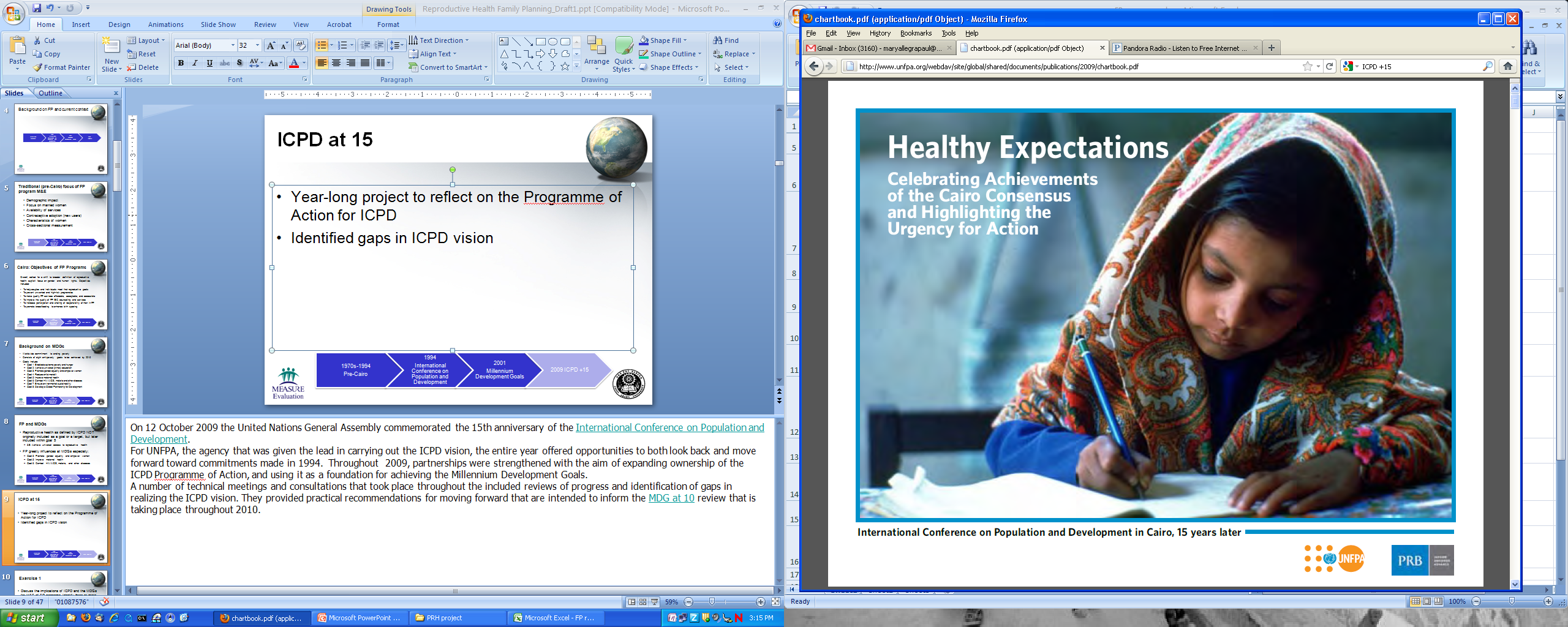 [Speaker Notes: On 12 October 2009 the United Nations General Assembly commemorated the 15th anniversary of the International Conference on Population and Development.
For UNFPA, the agency that was given the lead in carrying out the ICPD vision, the entire year offered opportunities to both look back and move forward toward commitments made in 1994.  Throughout 2009, partnerships were strengthened with the aim of expanding ownership of the ICPD Programme of Action, and using it as a foundation for achieving the Millennium Development Goals.
At the completion, UNFPA produced the report Healthy Expectations. As the report documents, investment in providing universal modern contraception and maternal and newborn health services would result in large, measurable improvements in health and well-being and reduce poverty and inequity. Moreover, it would more than pay for itself in terms of lives and resources saved and productivity enhanced.]
Kampala Conference Con’t
FP greatly influences all MDGs especially:
Goal 3: Promote gender equality and empower women
Goal 5: Improve maternal health
Goal 6: Combat HIV/AIDS, malaria, and other diseases
[Speaker Notes: As a result of the Kampala Conference, it was noted that family planning FP dramatically impacts many key MDGs.  For example, support for FP promotes gender equity and empowers women. Unplanned pregnancies interrupt work and career plans. FP also gives women more control and autonomy over their childbearing plans.

FP improves maternal health. Non-use of FP can result in unintended pregnancy, which can lead to increased exposure to abortion and unsafe delivery, both of which are leading causes of maternal morbidity and mortality in developing countries. By preventing unintended pregnancy, wider FP access reduces the risks associated with abortion or childbearing.

• FP can prevent HIV. Contraception is the best kept secret in HIV prevention. Women with HIV who have unintended
pregnancies run the risk of transmitting the virus to their child. Preventing pregnancies among HIV positive women who do not wish to become pregnant reduces HIV-positive births and the number of children needing HIV treatment, care and support

For more information on the linkages between FP and all 8 MDGs you can read “FP: the essential link to achieving all eight Millennium Development Goals”  by Willard Cates Jr. which is included in your background reading materials

FP: the essential link to achieving all eight Millennium Development Goals., Willard Cates Jr. Family Health International, Durham, NC 27713, USA]
Current Focus in FP
Increased integration of FP into other health services
Scale-up of current FP programs that we know are effective
Access for all women
FP as a means of poverty reduction elated to several MDGs
ICPD still a cornerstone
[Speaker Notes: These various events all greatly influence the current context in which family planning programs and policies operate today. Currently there is a great deal of focus on 
Increased integration of FP into other health services and how to reach those who need contraception through all health services
Scale-up of current FP services- In many areas we know what works to get people to meet their reproductive goals, but there are still obstacles to increasing access to achieve MDG indicator 5B- universal access to reproductive health care.
Related in several of the MDGs as mentioned earlier
FP programs are still heavily based ICPD goals]
Exercise 1: Implications of Global Policy Changes
Discuss the implications of ICPD & MDGs for M&E of FP programs. 
Identify three or more ways in which the traditional focus of FP programs might shift in light of the MDG agenda.
What are the implications of these changes for M&E?
[Speaker Notes: We will now break out into small groups to discuss the implications of these global shifts in policy related to FP programs for the M&E of these programs. I would like you to break into small groups. (note to facilitator: determine how groups should form and provide relevant instructions. Suggested group size is 5-7).  In your groups, discuss the implications of both the Cairo programme of action and MDGs for M&E of FP programs. Think about the traditional focus of family-planning programs on the earlier slide and the kinds of measurement and M&E issues they would raise. Then identify at least three ways that those traditional areas of focus would change in response to the MDGs. What are the measurement and M&E issues associated with the changes in focus you identify? You will have xx minutes to discuss this in your group. Then we will review what each group came up with, so identify a person to report back on your discussions to the wider group (note to facilitator – insert length of time for discussion – suggest at least 20 minutes, with similar amount of time for discussion of report back).]
Conceptual Framework: Achieving Results in RH Programs
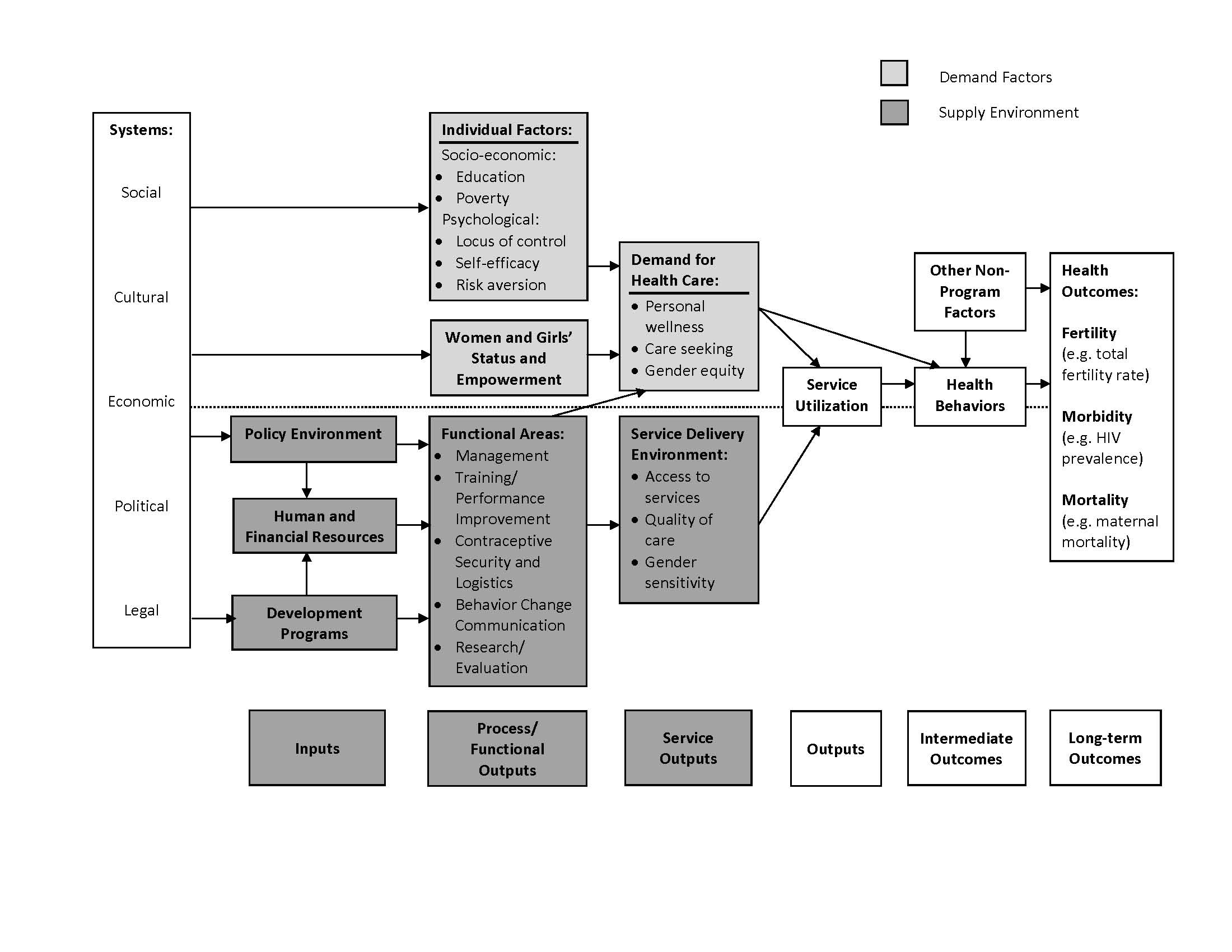 [Speaker Notes: The conceptual framework is adapted from a similar model developed for family planning (FP) under The EVALUATION Project. This framework illustrates the pathways by which reproductive health (RH) programs achieve their objectives. The original framework, created for FP programs, is readily adaptable to other areas of RH. Many sections of the framework contain more detailed frameworks that explain the pathways for program effects specific to the topic area in question.
The column on the far left defines the context in which the program operates: the social, cultural, economic, political, and legal systems in a given society, including that society's reproductive health programs. The top left-hand side of the figure, lightly shaded, outlines the role of demand in the effectiveness of a given program. Countries in which the population actively wants the services ("high demand") based on societal norms and preferences will have a far easier time achieving results than those in which the population is indifferent or outwardly negative toward the program.
The lower left-hand side of the framework lists factors in the supply environment, shaded in a darker tone. Countries with strong social and economic development programs provide a more conducive environment in which to promote RH than those without systems to support such efforts. 
The supply environment also comprises the functional areas that support service delivery and the service delivery environment itself. The functional or operational areas of a program provide the structure for carrying out interventions, including management, training, logistics, research/evaluation, and BCC. Indeed, USAID and other donor agencies fund entire programs that strengthen the operations in these areas in developing countries. These functional areas contribute directly to the services available to a prospective client in a given country. Measures of the service delivery environment focus on access to services and quality of care as well as sub-elements of quality: integration of services and gender equity/sensitivity.
These two sets of factors -- supply and demand -- jointly determine the level of service utilization in a given country. Although service utilization is not essential to the practice of certain behaviors (e.g., exclusive breastfeeding), it generally plays a key role in helping a client adopt healthy behaviors, through information and counseling, provision of supplies (e.g., condoms for AIDS prevention), or clinical procedures (e.g., male circumcision).
The box labeled "health behaviors" represents the objective of most RH programs: that is, the behaviors that members of the intended audience are encouraged to adopt. Examples include use of contraception for FP, use of condoms or decrease in number of sexual partners for AIDS prevention, delivery with a skilled birth attendant, and breastfeeding. 

https://www.cpc.unc.edu/measure/prh/rh_indicators/overview/conceptual-framework.html]
Applying the Frameworks for FP M&E
Inputs
Policy Environment
Financial resources
Human resources
Development programs
Supplies
Information systems
[Speaker Notes: We will now turn to how to relate these conceptual frameworks to the classic input-output-outcome-impact M&E framework.
 The kinds of inputs to FP programs are very similar to other programs, e.g. types and levels of resources, qualified personnel, and their associated costs.]
Applying the Frameworks for FP M&E
Outputs—Functional
People trained
Performance of people trained
Outputs—Service
Service delivery points providing FP services
Quality of FP services
Outputs—Service utilization
New FP acceptors, Couple Years of Protection (CYP)
Returning clients
[Speaker Notes: Outputs can be at different levels. 

Outputs for FP programs cover the different functional areas and are also similar to other programs. For example, for the functional area of training, outputs of interest would include people trained in family-planning activities, their performance, and the cost per person trained.

Service outputs for FP program M&E include things like service delivery points providing FP services, the quality of family-planning services, and the cost of increasing access and quality of family-planning services.

Service utilization outputs are closer to the population outcomes and impact and include measures of the volume and cost of services provided such as new family-planning acceptors, couple years of protection (which accounts for the length of protection from pregnancy provided by different methods), returning clients, and the cost of increasing these various service-utilization outputs.]
Inputs
Outputs
Functional
Service
Outcomes
Intermediate
Long-term
Applying the Frameworks for FP M&E
Outcome—intermediate
Contraceptive prevalence rate (CPR)
Unmet need
Costs associated with increased CPR
Outcome—long term
Fertility rates
Unintended pregnancy
Costs of changes in fertility, unintended pregnancy
[Speaker Notes: Finally we turn to intermediate outcomes and long-term outcomes and impacts. For FP programs these typically include the contraceptive prevalence rate, unmet need (which we will discuss in more detail later in this session) and fertility rates, particularly unintended fertility rates, as seen in the conceptual framework.]
What is different about M&E of FP programs?
Basic principles are the same as in other health programs
Outcomes relatively well-defined, focused, and measurable
Long history of data collection on FP outcomes through WFS, DHS—document global trends
Attempts to link outcomes to program outputs—evidence of program effects
[Speaker Notes: So, what is different about the M&E of FP programs compared to M&E of other programs? Well, the answer in many ways is “not much”. The fundamental M&E principles discussed so far in this workshop (i.e. frameworks, indicators, data sources etc.) apply to FP programs. However, family planning programs have a few specific features. First, the outcomes are relatively well-defined, focused, and measurable, unlike in some other health program areas, including wider reproductive health. There is also a long history of data collection on family planning outcomes through global-survey programs such as the WFS and DHS etc. This means that the data collection methods and indicators have been very well-tested and are pretty standard now and we have extensive documentation of global trends in these indicators going back to the 1970s and 1980s in many (but certainly not all) countries. Also, given historical population debates, there have also been several attempts to demonstrate whether or not family planning programs work, giving rise to a relatively rich literature on family planning program impact evaluation and associated methods.]
Indicators for FP programs
Family Planning & Reproductive Health Indicators Database
Most widely used indicators for evaluating FP and reproductive health programs
Contains definitions, data requirements, data sources, purposes, and issues for core indicators
Links to additional resources
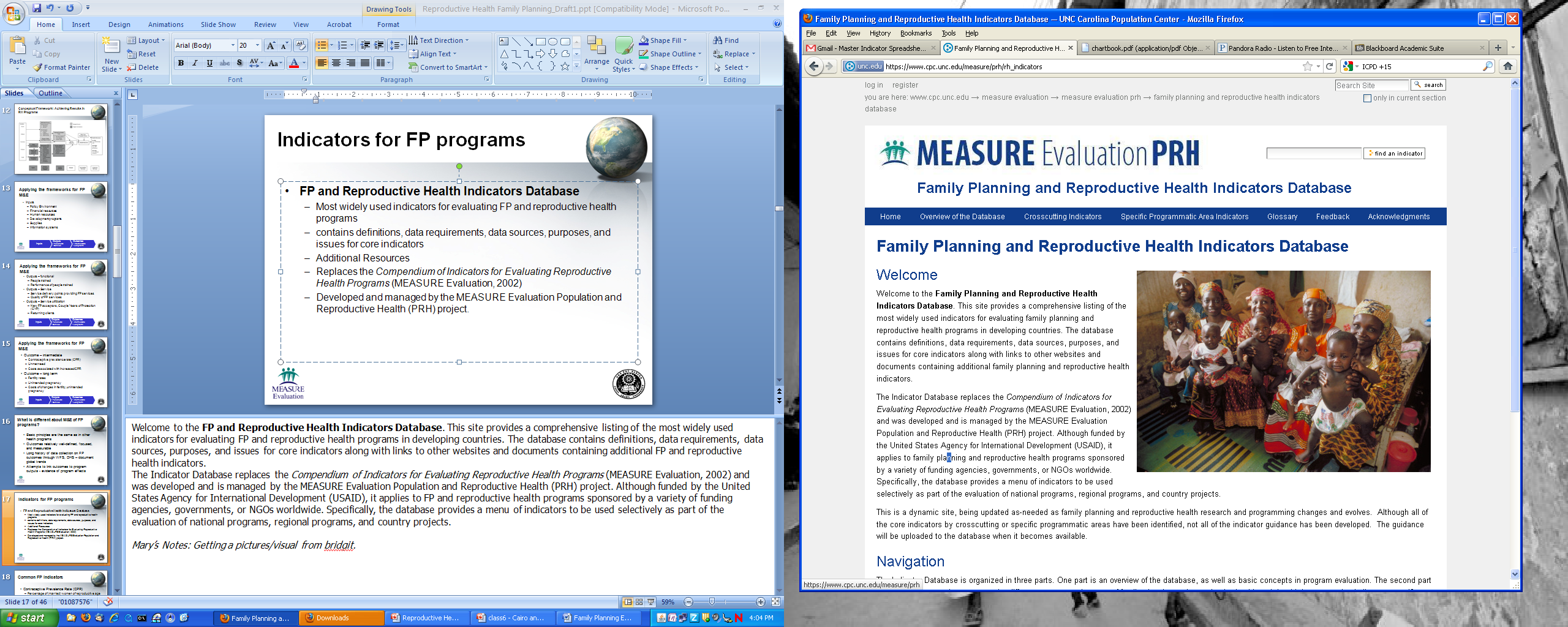 [Speaker Notes: Welcome to the Family planning and Reproductive Health Indicators Database. This site provides a comprehensive listing of the most widely used indicators for evaluating FP and reproductive health programs in developing countries. The database contains definitions, data requirements, data sources, purposes, and issues for core indicators along with links to other websites and documents containing additional FP and reproductive health indicators.

The Indicator Database replaces the Compendium of Indicators for Evaluating Reproductive Health Programs , which was previously the go to source on RH and FP indicators. The indicators apply to FP and reproductive health programs sponsored by a variety of funding agencies, governments, or NGOs worldwide. Specifically, the database provides a menu of indicators to be used selectively as part of the evaluation of national programs, regional programs, and country projects.

NOTE: The picture links to the website and database: https://www.cpc.unc.edu/measure/prh/rh_indicators]
FP and Reproductive Health Indicators Database
Crosscutting Indicator Thematic Areas

Background Factors
Women and Girls' Status and Empowerment
Policy
Health System Strengthening
Service Delivery
Access
Quality of Care/Service Provision Assessment
Gender Equity/sensitivity


Functional  (Or Operational) Areas
Management
Training
Commodity Security and Logistics
Private Sector Involvement
Behavior Change Communication
Operations Research
[Speaker Notes: The database is divided into two types of indicators. 

The first are the crosscutting indicators which can apply to all aspects of RH health. These are divided into three categories: background factors, Functional (or operational) areas and service delivery]
FP and Reproductive Health Indicators Database
Specific Programmatic Area Indicators (selected):
Global Reproductive Health Indicators
Population Health Environment
Repositioning Family Planning
Family Planning
Fertility
Long-acting Permanent Methods
Community-based Family Planning Services
Healthy Timing and Spacing of Pregnancy
Family Planning and Maternal and Child Health
Safe Motherhood
Malaria in Pregnancy
Postabortion Care
Obstetric Fistula
Newborn Health
Breastfeeding
Women's Nutrition
Women's Nutrition and HIV
STIs/HIV/AIDS
Family Planning and HIV
Male Circumcision
Cervical Cancer
Adolescent and Youth Sexual and Reproductive Health
Reproductive Health in Emergency Situations
Sexual and Gender-based Violence
Female Genital Cutting
Male Engagement in Reproductive Health Programs
[Speaker Notes: The second category of indicators in the database are the Specific Programmatic indicators and cover the topics listed here.  As you can see, the database is comprehensive and includes many new and emerging areas within RH and FP.]
Common FP Indicators
Contraceptive Prevalence Rate (CPR)
Percentage of (married) women of reproductive age (15-49) who are currently using a contraceptive method.
Unmet Need for FP
Percentage of fecund women exposed to the risk of pregnancy who say they want to wait at least two years for another birth (spacing) or do not want any more children (limiting), but are not currently using a method of contraception.
[Speaker Notes: I now want to turn to a couple of particularly important outcome indicators for family-planning programs. The first of these is the contraceptive prevalence rate, defined as the percentage of women of reproductive age (usually defined as 15-49) who are currently using a contraceptive method. The CPR can be defined for all women, all sexually active women, or all married women. This is a traditional indicator for family-planning programs.

Unmet need for FP is defined as the percentage of fecund women exposed to the risk of pregnancy who say that they want to wait at least two years for another birth or do not want any more children but are not currently using a method of contraception. It aims to measure the gap between women’s stated fertility desires and their contraceptive behavior. It is a key indicator, particularly post-Cairo, because reducing unmet need is consistent with helping women meet their reproductive goals. 

The terms in turquoise need to be operationalized, but there are standard ways of defining them in DHS surveys that we won’t go into in detail here (but see the database or DHS recode file documentation for standard operational definitions of these terms).]
Related Indicators
Demand for FP 
Percentage of (married) women using FP + percentage (married) women with unmet need for FP
Percentage of demand satisfied 
Percentage of (married) women using FP / percentage (married) women with demand for FP
[Speaker Notes: Two related indicators are the total demand for FP and percentage of demand satisfied.  Demand for FP is defined as the percentage of women using FP plus the percentage of women with unmet need for FP. This indicator combines both met and unmet need for FP. The second is the percentage of demand satisfied, defined as the percentage of women using FP divided by the percentage of women with demand for FP (i.e. CPR/Demand). These indicators can be defined for all women, all sexually active women, or for married women, though of course it is important to ensure that the base population is the same when comparing them.]
CPR vs Unmet Need
CPR
Relatively simple to define
Uni-dimensional
Consistency over time
Does not capture concept of meeting needs
Unmet Need
Relatively complex to define
Multi-dimensional—demand & use
Definition has evolved
Captures concept of meeting need
[Speaker Notes: Note to facilitator: The points on this slide can be incorporated into the discussion around exercise 2 instead of presented as a separate slide.
This slide summarizes the main differences between the two key indicators of CPR and unmet need. CPR is relatively simple to define, is uni-dimensional (i.e. it measure only one thing, contraceptive use), is typically consistently defined over time and across studies, but does not capture the post-Cairo perspective of meeting needs. High levels of CPR would not be good if they reflect coercive use of contraception. In contrast, unmet need captures the concept of meeting expressed demand for FP but it is relatively complex to define and calculate, is multi-dimensional in that it is influenced by both demand for and use of FP, and its operational definition has evolved over time. Therefore, when looking at trends in unmet need it is important to be aware of any changes in the operational definition and their implications for trend analysis. Both indicators have their strengths and weaknesses, and both have an important role in FP M&E. It is usually useful to examine both indicators.]
Exercise 2: Unmet Need
Do the indicators show the same patterns in each country? 
Which countries seem to be the most successful in FP based on each indicator? 
Do your conclusions vary depending on which indicator you look at? 
How do the trends in one indicator influence your interpretation or understanding of trends in the other? 
What does this tell you about the advantages and disadvantages of each indicator?
Unmet Need Exercise
[Speaker Notes: For the second exercise, I would like you to return to the groups you were in for exercise 1. You have a series of graphs showing the trends in these four key family-planning outcome indicators for four countries. In your groups, discuss the trends in each indicator for each country, considering the following questions:
Do the indicators show the same patterns in each country? 
Which countries seem to be the most successful in FP based on each indicator? 
Do your conclusions vary depending on which indicator you look at? 
How do the trends in one indicator influence your interpretation or understanding of trends in the other? 
What does this tell you about the advantages and disadvantages of each indicator? 
You have about 20 minutes for discussion and then we will come back to discuss your conclusions. Again, please identify a person from your group to report back on your discussions (not the same person as last time).

Note to facilitator: Insert amount of time for discussion. Suggest a minimum of 15-20 minutes with similar time for discussion of report back, depending on the number of groups.]
Monitoring Quality of Care
[Speaker Notes: We will now turn attention to a specific example in FP program M&E; monitoring quality of care. As already discussed, improved quality of FP services is imperative to increasing contraceptive prevalence. Therefore, defining indicators of quality and monitoring quality over time have become an important component of FP program M&E.]
What is Quality of Care in FP?
What is Quality of Care in FP?
General, loosely-defined concept
Multidimensional
Context specific
Why is it important?
Higher utilization of services
Fewer unintended pregnancies
[Speaker Notes: The first step is to define what is meant by quality of care in FP. This is not as easy as it might at first seem. Quality in any program area, including FP, is generally a loosely defined concept that will be defined in different ways by different people. It is also a multi-dimensional concept in that there are different aspects of quality that together define quality care. In addition, the appropriate standards against which to measure quality will vary across contexts according to local standards and guidelines, resource base, level of service provision, client expectations etc.

High-quality services ensure that clients receive the care that they deserve. Furthermore, providing better services at reasonable prices attracts more clients, increases the use of FP methods, and reduces the number of unintended pregnancies. Several impact studies have shown that improving the quality of reproductive health services increases contraceptive use. Studies in Bangladesh, Senegal, and Tanzania showed that women’s contraceptive use was higher in areas where clients felt that they were receiving good care than it was in areas with lower-quality health facilities (Koenig et al. 1997; Mroz et al. 1999; Speizer and Bollen 2000).]
Bruce-Jain Framework
Choice of contraceptive methods
Information given to users
Provider competence
client/provider relations
re-contact and follow-up mechanisms
appropriate constellation of services
This definition has been expanded to look at a larger range of  RH services, incentives, gender, standards of care and access issues.
[Speaker Notes: The fundamental framework for defining quality in FP programs was developed by Judith Bruce and Anrudh Jain. It defines six dimensions of quality that taken together define the quality of FP services. These six dimensions are: the choice of methods offered, the information provided to the user, the clinical competence of the provider, the client/provider relation in terms of the interpersonal exchange (e.g. treating the client politely), re-contact and follow-up mechanisms, and appropriate constellation of services. The last of these, appropriate constellation of services, refers to locating an appropriate mix of services that are physically accessible to the client, and open at convenient times. Measurement of quality should ideally address all six of these dimensions.]
Indicators for QOC
No single indicator can capture the different components of QOC
Short list of QOC indicators in database include:
% of facilities prepared to provide the essential services
% of facilities with systems that support quality service delivery (assessed separately for each service) 
% of facilities where _% of clients receive the service that meets the expected standards
Quick investigation of quality
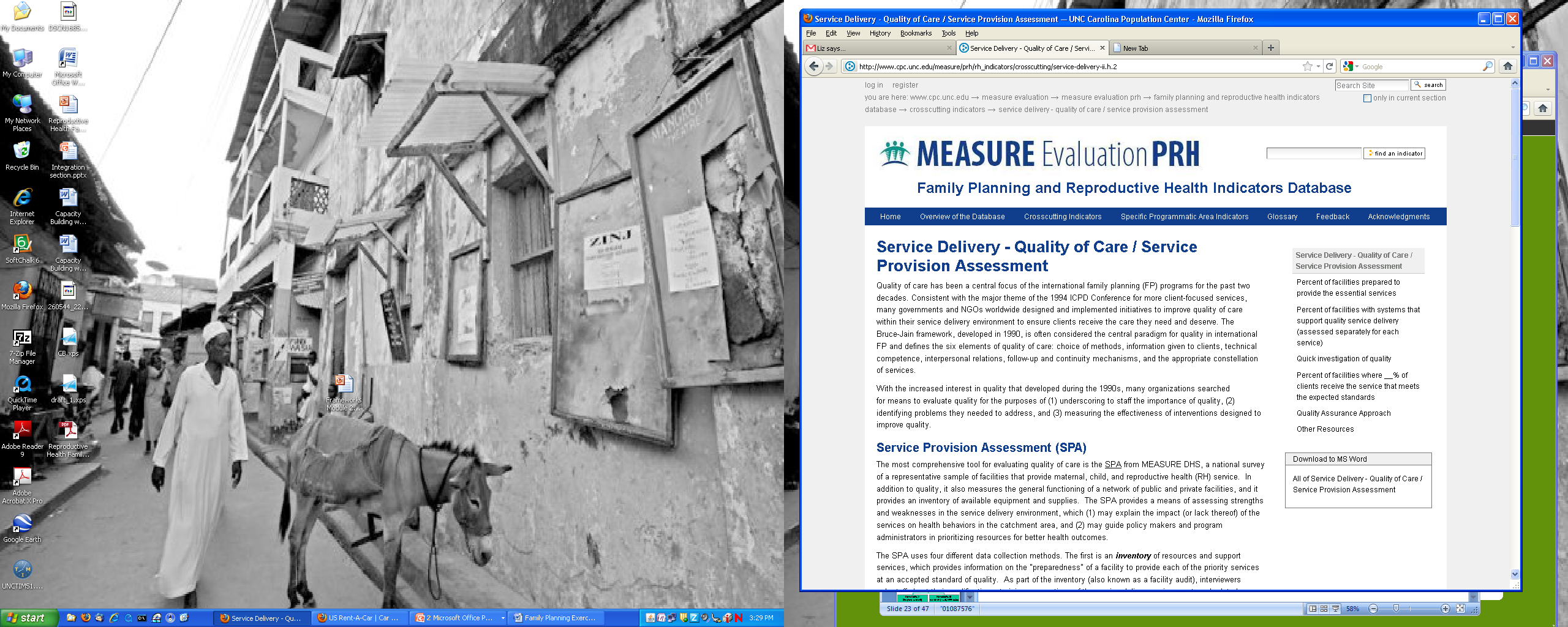 [Speaker Notes: Operationalizing these six dimensions of quality into measurable indicators that meet indicator standards is quite challenging. No single indicator can capture the different components of quality in a meaningful way given the multidimensional nature of quality described by the Bruce-Jain framework. One challenge is to avoid a proliferation of indicators to measure every detailed dimension of quality leading to an unwieldy and impractical number of indicators to deal with. 

In addition, given that the standards against which quality should be defined vary by context, indicators of quality typically need to be adapted to specific program context and priorities. For example, indicators of provider competence need to be based on local clinical practice standards, and what is expected in a rural health post will not be the same as what is expected in a university hospital. Standard indicators of quality can be defined in broad terms but the details have to be operationalized differently in different settings making comparisons across contexts difficult.
Based on expert opinion there are 4 core quality of care indicators which have been published by the MEASURE Evaluation project. Again, it is beyond the scope of this session to review these indicators in detail but you are referred to the publication listed on this slide or to the QIQ manual published by MEASURE Evaluation, in the online database.]
Facility Surveys for QOC Indicators
Situation Analysis
MEASURE Evaluation Quick Investigation of Quality (QIQ)
Carried out in Ecuador, Turkey, Uganda, Zimbabwe
MEASURE DHS+ Service Provision Assessments (SPA)
[Speaker Notes: The most common source of data for quality of care indicators are facility surveys. Examples of standardized facility survey instruments that can be used to collect indicators of quality of care in FP include the Situation Analysis tool developed by the Population Council. This was the first tool to attempt to systematically measure quality of care and focused only on FP. The MEASURE Evaluation Quick Investigation of Quality grew out of the Situation Analysis but was designed to be a low cost, practical tool to measure a set of 24 indicators of FP service quality. However, it still includes a facility inventory, client/provider observation module, and client exit interview in order to capture the different dimensions of quality. The MEASURE DHS SPA is a more extensive tool that aims to measure indicators for quality, defined as readiness to provide services, for a number of service areas including FP. The QIQ questions were included within the SPA FP modules. The SPA includes a health worker interview as well as the components mentioned for the QIQ.]
Some Data Collection Issues
Small sample sizes for FP clients, especially in low prevalence countries
Observation in clinics that use a client flow approach 
Sampling
Courtesy bias and hawthorn effects
Unit of analysis (client, provider, facility)
[Speaker Notes: Collecting data on the quality of family-planning services raises some challenges. In populations in which contraceptive use is low (most of rural Africa, for example) the number of family-planning clients that visit a clinic while an interview team are present will be small; in many clinics no FP clients will come during the interviewer visit. Therefore, the number of client/provider observations and client exit interviews will be low and skewed toward larger clinics in higher-prevalence areas. One option is for the interview team to stay in low-volume clinics for several days to increase the chance of observing a family-planning consultation and interviewing the client, but this is not very cost-effective. Therefore client-based indicators of quality of family-planning care will often be based on small sample sizes and will not be amenable to further breakdown by client or provider characteristics or be suitable for detecting small changes over time.
Some clinics use a client flow approach where clients first see a lower-level health professional for basic triage and counseling before seeing a higher-level professional for the actual provision of a family-planning method. If the observation team follows the higher-level provider rather than the client, key elements of care that are provided during triage may be missed and quality under-estimated. This needs to be considered when designing the survey implementation protocol.
Sampling for facility surveys can be challenging as sampling frames are often incomplete or out-of-date. In addition, a decision has to be made as to whether to conduct a stand-alone facility survey or one linked to a household survey, as described earlier in this workshop (facilitator note: confirm earlier modules have addressed different sampling designs for facility surveys).
Another challenge relates to the accuracy of responses from clients and from observations. Clients will often report higher levels of satisfaction that they actually experience because of a desire to please the interviewer. Similarly, providers are likely to perform better than usual when being observed (hawthorn effect). Some research has been done on these issues; indicators of quality that are sensitive to these types of biases should be considered over-estimates of the typical quality.
Finally, there are several units of analysis for indicators of quality of care; the facility, the provider, the consultation, and the client. The facilities will be selected according to a pre-determined sampling design but the observations and clients are essentially a convenience sample of all, or a sub-sample of, clients who show up on the day of the survey. This has implications for the types of biases that are potentially present in the data on different units.]
Case Study: QOC in Turkey
[Speaker Notes: Lets now examine a case study of measuring quality of care in the context of a specific family-planning program in Turkey. (Facilitator note: could change this to Country A or replace with a regional example).]
Turkey’s Strategic Framework
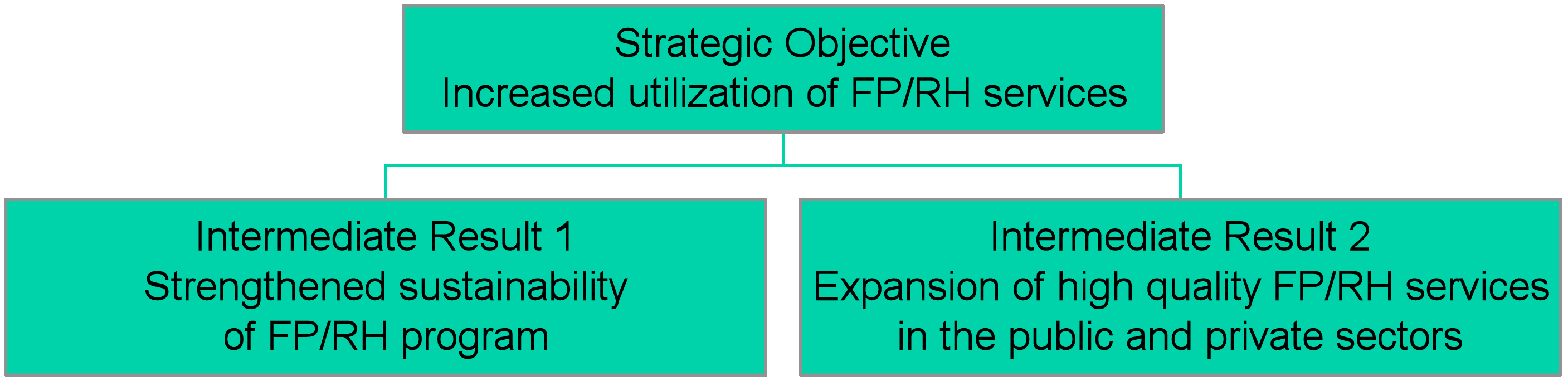 [Speaker Notes: This is the Results Framework for a family planning project in Turkey. The overall objective of the program is to increase utilization of FP and reproductive health services. Indicators at this level included the CPR and the all-method contraceptive discontinuation rate collected from household surveys. The two intermediate results relate to strengthening the sustainability of FP/RH programs and expanding high-quality FP/RH services in the public and private sectors. Monitoring this second result requires appropriate indicators of the quality of family planning services.]
The Quality Index
Method availability
Availability of trained personnel
Perceived quality of FP counseling
Adequate infection-prevention measures
Availability of IEC materials
Physical access to FP services
[Speaker Notes: In order to monitor the second result, the Turkey family planning program developed a composite indicator based on six dimensions of quality; method availability, availability of trained personnel, perceived quality of FP counseling by clients, adequate infection prevention measure, availability of IEC materials, and physical access to services. These do not map exactly onto the six elements of the Bruce-Jain framework but broadly cover 5 of the 6 elements (follow-up and re-contact mechanisms are not included) and represent the main areas of the FP program directed at improving quality. Note how this indicator is multi-dimensional and is specific to the context of the program.]
Data Source
Istanbul Quality Surveys
Facility inventory
Client exit interviews
Based on MEASURE Evaluation QIQ
[Speaker Notes: The data source for the quality index was a facility survey conducted in Istanbul, the area in which the programs were most active. The Istanbul Quality Survey was based on the MEASURE Evaluation QIQ tool but adapted to meet the program’s own defined measure of quality. The survey included a facility inventory and client exit interviews but no observation. The observation module adds considerably to the cost and complexity of the facility survey implementation and the Istanbul facility survey was designed to be a fairly rapid, low-cost exercise. However, the lack of an observation module means that there is no direct expert assessment of provider competence, so the program has to rely on proxy indicators of provider competence, such as presence of trained providers and infection prevention standards. 
The survey covered all higher-level facilities and a 50% sample of health centers. It included public and private facilities, consistent with the result it is associated with which specifies improving quality FP/RH services in the public and private sectors.]
The Quality Index
Sum of scores from the 6 components (range 0-6)
[Speaker Notes: This chart shows the overall scores on the Quality Index by type of facility. The Quality Index is composed of the sum of scores on six binary (i.e. 0/1) indicators of quality covering the six dimensions described earlier. Scores range from 0 to 6, with 0 indicating low quality (0 score on all six component indicators) and 6 indicating high quality (1 score on all six component indicators). Overall health centers score lowest, with an average score of just under 2, and MCH/FP centers score highest, with an average score close to 4.
While the Quality Index is a useful simple summary of overall quality for monitoring purposes, it is not very useful for program management because it does not give any indication of which dimensions of quality are weakest and need most program attention. For this reason it is usually most useful to look at the summary indicator in conjunction with its component indicators.]
Method Availability
Proportion of facilities that distribute or prescribe 3 or more modern FP methods
[Speaker Notes: This chart shows the method availability component of the Quality Index by facility type. The method-availability indicator is defined as 1 if a facility distributes or prescribes three or more modern FP methods and 0 otherwise. The summary indicator presented here represents the proportion of facilities of each type that distribute or prescribe three or more methods. Private and SSK hospitals and MCH/FP centers all provide three or more methods, but only about 80% of MOH hospitals and 40% of health centers do so.]
Perceived Quality of FP Counseling
Proportion of clients who report
they were seated
had sufficient time with the provider
clearly understood the information provided
[Speaker Notes: The component indicator for perceived quality of FP counseling focuses on the interpersonal dimensions of the consultation. The indicator is defined at the client level. The indicator is defined as 1 if the client reports that they were seated, had sufficient time with the provider and clearly understood the information provided and 0 otherwise. Note that the client must report all three items to score 1. The indicator is then summarized across facilities as the proportion of clients in each type of facility that scored 1.
Private hospitals scored best on this dimension of quality, with just over 80% of clients reporting satisfaction with FP counseling, while health centers and MOH hospitals scored lowest, with about 65% of clients reporting quality counseling as defined here.]
Adequate Infection Prevention Measures
Proportion of facilities that meet the following standards :
Plastic bucket for CL solution
Unused IUD kits kept sterile
Medical waste kept in leak-proof containers with lids
Appropriate containers for sharp objects
[Speaker Notes: The indicator for adequate infection-prevention measures was defined at the facility level. A facility scored 1 on this indicator if it met each of the four standards listed: plastic bucket for chlorine solution, unused IUD kits kept sterile, medical waste kept in leak-proof containers with lids, and appropriate containers for sharp objects. Again, facilities had to meet all 4 standards to score 1, otherwise they scored 0. MCH/FP centers performed best on this dimension of quality; just over 40% met all 4 standards, while private hospitals scored lowest, with less than 10% meeting all 4 standards.
At first glance, infection-prevention standards appear to be shockingly low in private hospitals. However, this illustrates some of the limitations and dangers in operationalizing the measurement of quality. The standards defined in the indicator appear reasonable from a clinical perspective. The survey protocol required interviewers to observe all 4 items to score a 1. However, in private hospitals there were a large number of consultation rooms and interviewers could not gain access to some of them to confirm whether they had appropriate containers for sharp objects and that medical waste was kept in leak proof containers with lids. Therefore, they marked the item as not seen and the facility scored 0. In addition, some private hospitals used alternative, but acceptable, sterilization systems to chlorine solution, yet because the standard was based on chlorine solution they scored 0 on this item. It is important to think about these kinds of issues when defining indicators and associated data collection protocols. However, sometimes these kinds of problems do not become apparent until data collection or analysis. It is useful to have protocols for dealing with such problems as early as possible if they are identified.
These three component indicators illustrate how the overall Quality Index was constructed and illustrate some of the issues that arise in measuring quality. I will not review the remaining 3 components here. Further details of this study can be found in the QIQ Country Case Studies Technical Report on your CD of MEASURE Evaluation CDs. (Note to facilitator: confirm they have the CD mentioned).]
Evaluating the Impact of Quality of Care
[Speaker Notes: We will now turn to evaluating the impact of quality of care.]
Quality of services                   
Choice
Information to users
Provider competence
Client-provider relations
Follow-up
Appropriate constellation of services
Acceptance
Contraceptive prevalence
Continuation
Fertility
Other proximate determinants
Other factors
Known effects
Hypothesized effects
Source: Jain, 1989
Framework for Links Between Quality of FP Services and Fertility
[Speaker Notes: This is a conceptual framework that specifies the links between the quality of family planning services and outcomes and impacts at the population level developed by Anrudh Jain in 1989. On the left of the framework are the six dimensions of quality as defined in the Bruce-Jain framework. Quality of care is hypothesized to influence both contraceptive adoption and contraceptive continuation, which in turn influences contraceptive prevalence and fertility. There is also another “black box” for other factors that influence acceptance and continuation as well as other proximate determinants which in turn influence fertility. These boxes are not expanded further because they are not central to the conceptualization of the impact of quality on population outcomes. The impact evaluation question is, therefore, to demonstrate the link between quality of FP services and population outcomes such as contraceptive adoption and continuation and current contraceptive use.]
Outcomes of Interest
Intention to use
Contraceptive adoption
Contraceptive discontinuation
Failure
Switching
Stopping
Current contraceptive use
Contraceptive choice
Unwanted pregnancy
[Speaker Notes: Given the conceptual framework just described, likely outcomes of interest for impact evaluation include intention to use contraception, contraceptive adoption, contraceptive discontinuation (which can be further analyzed by the type of discontinuation), contraceptive use and method choice, and unwanted pregnancy. Of these outcomes, intention to use is a more intermediate outcome as it is a precursor to contraceptive adoption. Contraceptive adoption and discontinuation are closest to quality in the conceptual framework so is where we would expect to find the strongest impacts. The relationship between quality of care and contraceptive discontinuation is generally hypothesized to be stronger than the relationship with adoption Contraceptive use and unwanted pregnancy are more distal outcomes that are likely to be mediated by other factors resulting in weaker direct links with quality of care.]
Examples of Impact Studies
Peru (Mensch, et al., 1996)
Morocco (Steele, et al., 1999)
Kenya (Reynolds et al., 2009)
Egypt (Hong et al. 2006)
DHS 2003 and ESPA data linked with GIS
[Speaker Notes: There have been a number of attempts to evaluate the impact of quality of care in the literature. Four of these studies are listed here. The evaluation designs used in these studies varied and each had their strengths and limitations. 

The Peru study examined the influence of quality on current contraceptive use based on linked Situation Analysis and DHS data. 

In Kenya, there was a cluster-randomized trial with health facility supervisors. The intervention resulted in significant improvements in quality of care at the supervisor, provider and client–provider interaction levels. Indicators of improvements in the facility environment and client satisfaction were not apparent. The costs of delivering the supervision training intervention totaled US$2113 per supervisor trained. In making decisions about whether to expand the intervention, the costs of this intervention should be compared with other interventions designed to improve quality. 

In Egypt there was an impact study which is one among the few that used geographic information to link data from a population-based survey with an independently sampled health facility survey

The analysis used data from the 2003 Egypt Interim Demographic and Health Survey (EIDHS) that included 8,445 married women aged 15–49, and the 2002 Egypt Service Provision Assessment (ESPA) survey that included 602 facilities offering family planning services. The EIDHS collected latitude and longitude coordinates of all sampled clusters, and the ESPA collected these coordinates for all sampled facilities. Using Geographic Information System (GIS) methods, individual women were linked to a facility located within 10 km of their community. A facility-level index was constructed to reflect the quality of family planning services. Four dimensions of quality of care were examined: counseling, examination room, supply of contraceptive methods, and management.

They found IUD use among women who obtained their method from public sources was significantly positively associated with quality of FP services, independent of distance to the facility, facility type, age, number of living children, education level, household wealth status, and residence. Quality of services related to counseling and examination room had strong positive effects on use of IUD. 
One of the major constraints of this study is that it links each individual woman to the nearest facility that was surveyed for the ESPA, and these facilities may or may not include the facility where an individual woman may have received her IUD or other contraceptive method. The ESPA included only a sample of facilities, not the census of all facilities in the country. The linked facility data used in this study do not allow examining quality of care in the facility actually visited and obtained contraceptive methods. Therefore the analysis does not have sufficient information to adjust for the preferred facility or the facility actually visited. This is particularly so in urban settings. However, in rural areas where the density of facilities is much lower, it is likely that most women were linked to the facilities that they actually used for obtaining family planning.]
Integration of Family Planning
[Speaker Notes: For the final part of this module we will discuss a current area in FP monitoring and evaluation: FP and HIV program linkages and integration. We will review the context, linkages between the two program areas and the potential for integrated FP and HIV programs and then review some indicators that can be used to monitor the level of integration.]
Introduction to FP Integration
Overall
Effort to include FP with nutrition, maternal and child health, antenatal and prenatal care, post-abortion care, other SRH services
HIV/FP Integration
Both central to reproductive health
Serve similar populations
May reach more people
Reduces HIV-clinic stigma
Efficient use of resources and time
[Speaker Notes: With the reduction in lateral family planning programming, there has been a shift to integrate family planning services into other services where women  regularly go for their own treatment as well as for their children. These areas include nutrition, maternal and child health, antenatal and prenatal care, post-abortion care, other SRH services and many others. This often means providers/program staff ask women about FP intentions during other healthcare treatment.

There are a number of synergies between FP and HIV programs. First, both are central to the wider concept of reproductive health contained within the Cairo programme of action. And programs to encourage responsible sexual behavior help prevent both HIV infection and unintended pregnancy. Populations that need FP may also benefit from HIV services and visa versa. In addition, many HIV specific services have a stigma attached to them and the FP programs are hoped to help reduce that stigma. In addition, with the limited amount of resources going to family planning and an increase in funding for HIV services, integration is a way of being more efficient with the resources allocated.]
Context
Considerable progress in preventing unwanted pregnancy but unmet need remains substantial
Rapid increases in HIV in many countries
Changing funding focus to HIV from FP
Integrated vs. vertical programs
[Speaker Notes: We will begin with the FP and HIV program context. Family-planning programs have been in existence for many years and considerable progress has been made in reducing unwanted pregnancy. Yet, unmet need for FP remains high in many countries, especially in sub-Saharan Africa where fertility remains high. At the same time, there have been rapid increases in HIV prevalence in many countries, again particularly in sub-Saharan Africa. Global funding initiatives have shifted focus from family-planning programs to HIV programs, particularly in recent years, in response to this changing situation. Both FP and HIV programs have been separate vertical programs, but there is potential for a more integrated approach.]
FP/HIV Integration IndicatorsStill in validating phase
#/% of HIV-related service delivery points with FP/HIV integrated services
#/% of HIV-related service clients screened for FP need
% of HIV-related service delivery point clients who received a FP method or referral after FP counseling
% of repeat counseling and testing clients reporting unintended pregnancy
% of FP clients who received HIV testing at the FP service delivery point or were referred for HIV testing
% of female clients of reproductive age attending HIV-related service delivery points with unmet need for FP
Source: FP and Reproductive Health Indicators Database
[Speaker Notes: There are 6 core indicators which have been selected for family planning and HIV integration programs in the Family planning and reproductive health indicator database. They include 
#/% of HIV-related service delivery points with FP/HIV integrated services
#/% of HIV-related service clients screened for FP need
% of HIV-related service delivery point clients who received a FP method or referral after FP counseling
% of repeat counseling and testing clients reporting unintended pregnancy
% of FP clients who received HIV testing at the FP service delivery point or were referred for HIV testing
% of female clients of reproductive age attending HIV-related service delivery points with unmet need for FP

These indicators are in the process of being field tested and validated by FHI at which point they will be finalized and be part of the database.]
Case Study: Integration in Kenya
Background
Health status
HIV prevalence 6.3%
Unmet need for contraception 26%
One of the first programs to integrate FP and HIV
2009 National Reproductive Health and HIV and AIDS Integration Strategy
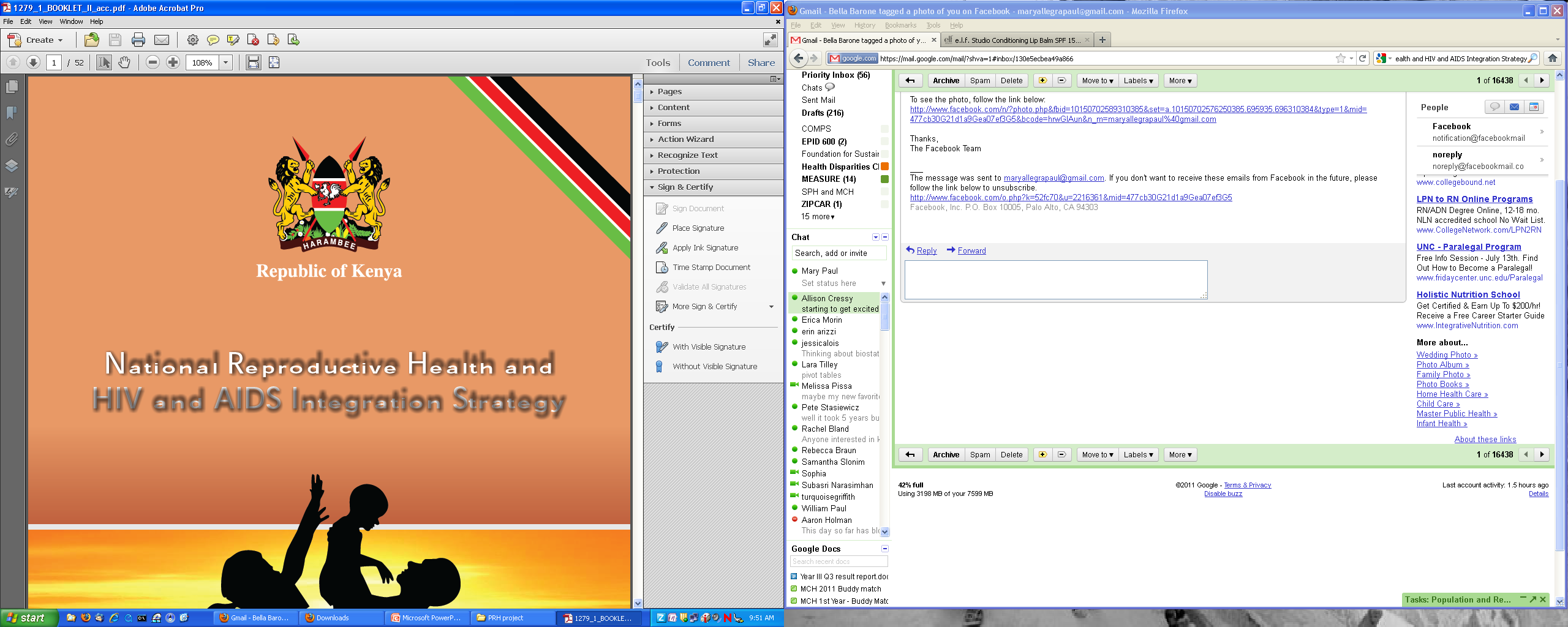 [Speaker Notes: We will now turn to Kenya, where they have been active in integrating FP and HIV services. 
HIV prevalence in Kenya was estimated to be 6.3 percent of the adult population in 2009, with women more disproportionately infected (8.0 percent) than men (4.3 percent).
The total fertility rate in Kenya was 4.6 in 2009. Among married women of reproductive age, 45.5 percent were using contraceptives. Unmet need for FP was estimated to be 26 percent of women in reproductive age.
Source: Kenya National Bureau of Statistics and ICF Macro 2010

Kenya began integrating FP and HIV programs fairly early by incorporating FP services into their extensive voluntary counseling and testing program. In 2009 they came out with a national integration strategy which expanded on the initial integration technique and created a National Reproductive Health and HIV and AIDS Integration Strategy.]
Principles of Integration of FP/HIV Services in Kenya
Government strategy on integration disseminated
FP/HIV services integrated with MNCH
Intrafacility referral predominant in hospitals
Community outreach and follow-up through community health volunteers
Task shifting and training on integrated service delivery
Integrated services recorded in Mother & Child Health Booklet
Principal indicator is number of facilities providing integrated services.
[Speaker Notes: The Ministry of Health came up with several core areas to focus on in their integration strategy including:

Government strategy on integration disseminated
FP/HIV services integrated with MNCH
Intrafacility referral predominant in hospitals
Community outreach and follow-up through community health volunteers
Task shifting and training on integrated service delivery
Integrated services recorded in Mother & Child Health Booklet
Principal indicator is number of facilities providing integrated services.]
Integration Case Study: Kenya
Alupe Sub-district Hospital, Busia
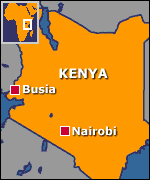 HIV services
Provider initiated counseling and testing
Prevention of mother-to-child transmission (PMTCT)
Antiretroviral treatment (ARVs)
Support Groups
FP services
Counseling
Provision of methods including condoms, pills, injectables, implants, and sterilization
[Speaker Notes: There was recently a case-study done of the APHIA II project in Western Kenya at Alupe Sub-district Hospital in the town of Busia, on the border with Uganda. 
HIV services offered  included provider-initiated testing and counseling, prevention of mother-to-child transmission (PMTCT), antiretroviral (ARV) treatment, care, and support. FP services offered include counseling and provision of contraceptive methods, including male and female condoms, combined and progestin-only pills, injectables (Depo-Provera), Jadelle implants, and male and female sterilization.]
Integration Case Study: Kenya con’t
All women assessed for FP needs
Asked about pregnancy status and current desire for pregnancy
All patients offered HIV-tests, regardless of reason for visit
Mother & Child Health Booklet
All services recorded
Kept by the woman
Community Health Volunteers
Services under one roof, same day, different providers
[Speaker Notes: All women who visit the hospital are assessed for FP needs by being asked about their pregnancy status and current desire for another pregnancy. Women who are not pregnant or seeking to become pregnant are offered FP counseling and methods by a trained nurse or clinical officer. Hospital staff report that, in addition to being screened for FP needs, all patients at the hospital are offered HIV tests if they have not already had one, regardless of the reason for their visit. If the patient is a pregnant woman, she will be enrolled in prenatal care and, if living with HIV, in the PMTCT program.
These multiple FP/HIV/MNCH services are recorded in the Mother & Child Health Booklet, which the mother keeps and brings with her each time she visits the hospital. This allows health workers to scan the pages and note the patient’s history, including when she took an HIV test (and its result), whether she is using an FP method, what immunizations the child has received, and so on.
In addition, Alupe hospital has a community outreach and follow-up component that uses community health volunteers. The volunteers make home visits for patient follow-up, refer family members to the hospital if they are sick, and provide counseling on a range of health topics. For people living with HIV, the volunteers also ensure that medications are being taken and will occasionally bring the medications to the home when it is difficult for their clients to reach the hospital. The volunteers offer counseling on FP and refer, but do not provide any contraceptive methods other than male condoms.
The type of FP/HIV integration seen at Alupe hospital can best be described as integrated services under one roof, on the same day, by different providers. This is sometimes referred to as integration with intrafacility referral. The FP/HIV integration practiced at these facilities also fully incorporates MNCH services. While this is just one case of integrating family planning, it has been confirmed that it is taking place nationwide in MOH facilities, from the hospital level to the dispensary level. 

Scholl, Edward, and Daniel Cothran. 2010. Integrating Family Planning and HIV Services: Programs in Kenya and Ethiopia Lead the Way. Case Study Series. Arlington, VA: USAID’s AIDS Support and Technical Assistance Resources, AIDSTAR-One, Task Order 1.]
Exercise 3: Integration/QoC
Divide up into groups and choose either
 A FP/HIV integration principles
An aspect of Quality of Care
Listed on handouts
Develop a basic input-output-outcome-impact framework for a simple program in this area. 
Suggest 3-6 indicators to monitor your program.
Look at the list of indicators in the database and determine if they are appropriate for your program 
What data sources would you propose to collect these indicators?
[Speaker Notes: For this final exercise, divide up into groups again. Select one of the outcomes of interest of integration FP/HIV integration or an aspect of Quality of Care. Develop a basic input-output-outcome-impact framework for a simple program in your selected program integration area. Suggest 3-6 indicators to monitor your program, and identify the data sources you might need to collect these indicators.


You have about 60 minutes for discussion and then we will come back to discuss your framework and indicators. Again, please identify a person from your group to report back  your project and framework. 
Note to facilitator: Insert amount of time for discussion. Suggest a minimum of 60 minutes with at least 40 minutes for discussion of report back, depending on the number of groups.]
MEASURE Evaluation is funded by the U.S. Agency for
International Development (USAID) and implemented by the
Carolina Population Center at the University of North Carolina at
Chapel Hill in partnership with Futures Group, ICF Macro, John
Snow, Inc., Management Sciences for Health, and Tulane 
University. Views expressed in this presentation do not necessarily
reflect the views of USAID or the U.S. government. MEASURE 
Evaluation is the USAID Global Health Bureau's primary vehicle for
supporting improvements in monitoring and evaluation in 
population, health and nutrition worldwide.